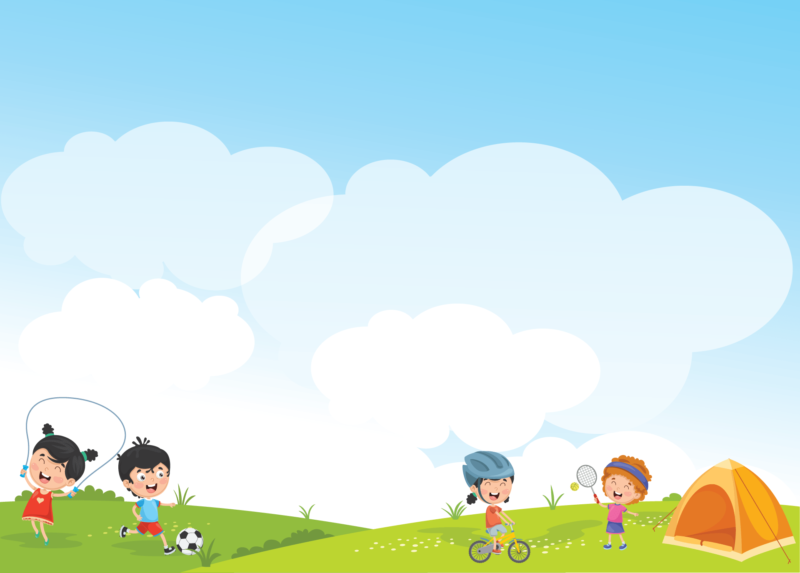 ỦY BAN NHÂN DÂN THÀNH PHỐ BẾN CÁT
TRƯỜNG TIỂU HỌC HÒA LỢI
CHÀO MỪNG QUÝ THẦY CÔ 
VỀ DỰ GIỜ THĂM LỚP 1A1
NĂM HỌC: 2024 - 2025
MÔN TOÁN LỚP 1
Bài: Phép cộng trong phạm vi 10 
Giáo viên: Phạm Thị Hiền
Toán
Phép cộng trong phạm vi 10
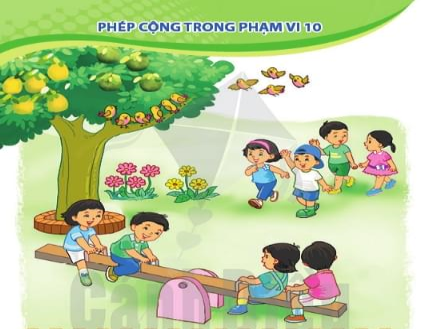 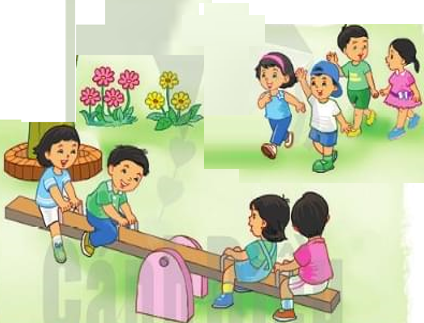 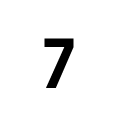 +     =
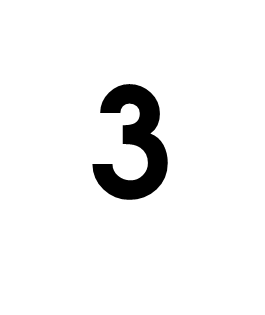 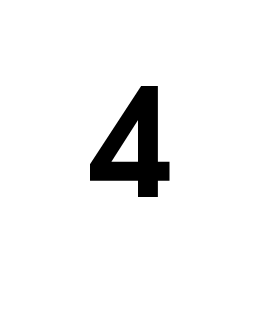 6 + 4 =
10
5 + 4 =
9
4 + 4 =
8
Bài 1:
Số ?
6 + 1 = 7
?
5 + 2 = 7
?
7 + 2 = 9
7 + 3 = 10
?
?
Bài 1:
Số ?
6 + 1 = 7
?
5 + 2 = 7
?
7 + 2 = 9
7 + 3 = 10
?
?
Bài 2:
Tính
8 + 1 =            5 + 5 =          7 + 1 =
6 + 3 =            4 + 3 =          8 + 2 =
9 + 1 =            6 + 2 =          5 + 3 =
9
10
8
9
7
10
10
8
8
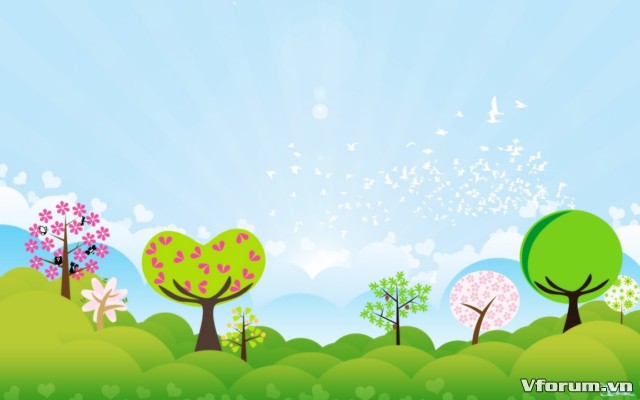 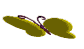 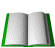 CHUÙC THAÀY COÂ VAØ CAÙC EM VUI KHOEÛ